Remote Learning	SMS-Grade 5
Friday, May 29, 2020
HAPPY FRIDAY!
Today is Friday, May 29nd ! 
Please join me today for a Zoom at 10:00AM.
Please bring to the Zoom:
Morning Math
A pencil and paper to write down any important information or a whiteboard and marker if you have one.
TODAY IS STUDENT PICK UP/DROP OFF DAY
Please come pick up your belongings and drop off your SS text and Literature Circle book
Come to the playground side of the building between 12 and 3
Please where a mask
Daily Routine-At School (for reference)
Ideas for Possible Daily Routine At Home
After breakfast get settled at workspace and complete Morning Math on blank paper.
Work on subject assignments, if questions email me I will be checking my email on the hour.
Take a snack break/Facetime a friend 
If you can get outside for a quick break, do it.
Continue working on assignments, if you sent questions check email for answer from me.
Lunch-Buen Provecho (Enjoy your meal!)
Reading time, 20 minutes (at least) after lunch
If you can get back outside for a break, do it
Finish up any assignments, enjoy the rest of your day!
Morning Math
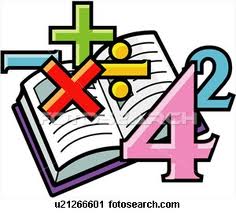 MUST DO
Please answer the daily questions from this morning math work on a blank paper with your name and title MW24. 
The PDF is posted on Weebly.  You do not have to print this.  You can solve the problems by reading them on screen and solving them on paper.
Math
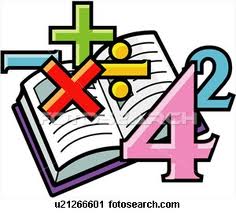 Today you are going to watch a second video on divisibility. 
There are clues that will tell you if a number can be divided evenly by another number.  We have talked about divisibility when we worked on fractions.  If you remember we learned that if a numerator and a denominator are both EVEN, that means they can be simplified by dividing both by 2.  That is because of the divisibility rule of 2.  
Watch the second video by Mr. J about divisibility:  https://www.youtube.com/watch?v=OPz99FFbo7M
After watching the video, and using the reference sheet below answer the questions for me.
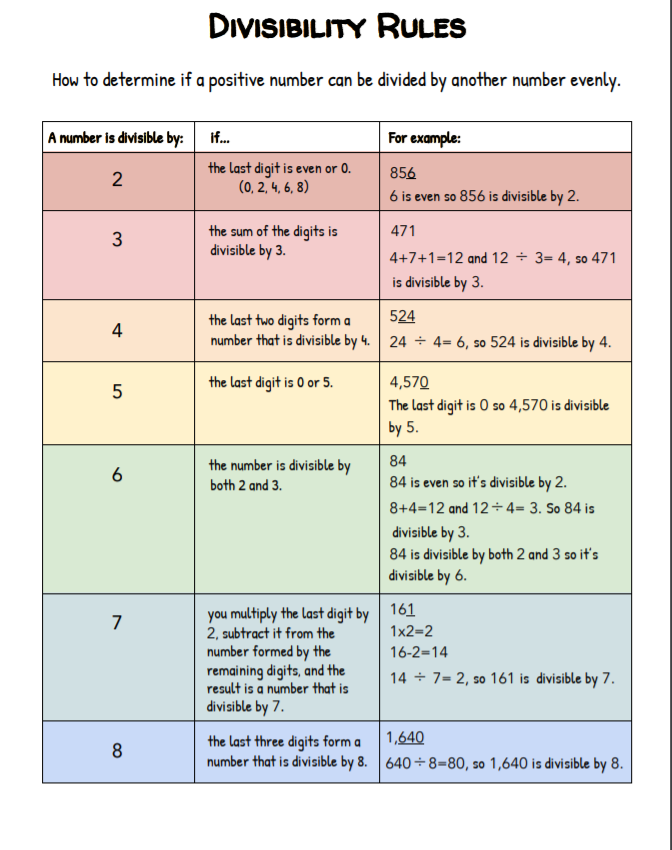 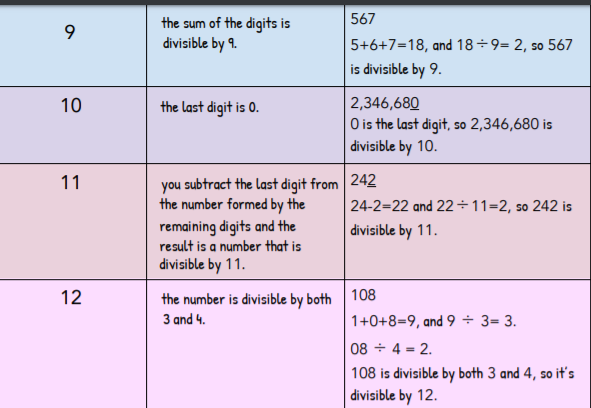 Math
Based on the videos and the reference chart about please try the following quiz on Kahoot:
https://kahoot.it/challenge/01455674?challenge-id=9d66cfb3-1c82-4128-a60e-bd3ab83de634_1590697168609
Game PIN is 01455674
This is not for a grade it is to check in on your understanding of the divisibility rules.  You can use the charts to help you if you need to.
Social Studies
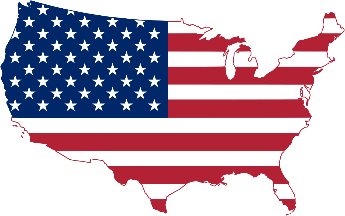 This week you have been working on and completing a WebQuest, the assignment is posted on weebly.  Please turn your answers in today.
A WebQuest is an internet scavenger hunt.  The WebQuest you will be completing this week is about the Founding Fathers of the U.S.A.
There are 54 questions to be answered.  As this is a short week I recommend answering 13 or 14 questions each day.  The last 4 are to be longer in response as they are deeper thinking questions.  Please be sure to answer all questions (in complete sentences) on paper, in a document or text and submit through Dojo on or before Friday, May 29th.  Happy hunting!
Science
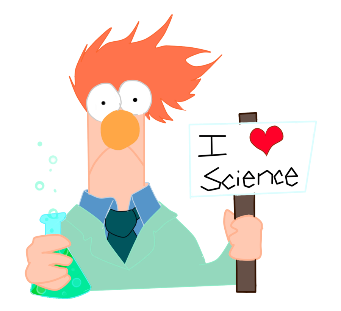 We are going to try a Kahoot today.  It is a review Kahoot on Weather.  Give it a go:
https://kahoot.it/challenge/03756000?challenge-id=9d66cfb3-1c82-4128-a60e-bd3ab83de634_1590697300110
The game PIN is 03756000
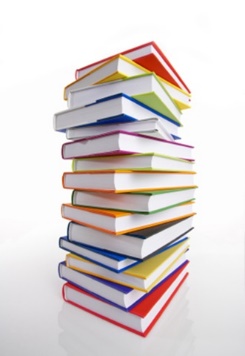 Readers Workshop
Please turn in your reading logs for the week today.
Curl up with a good book and read…  just for pleasure! 
I am still listening to book 4 in Joy Hakim’s the History of US series, its titled A New Nation.  As you know I love history and I think Joy does a fantastic storytelling job.  
We have abandoned The Lightning Thief for now, we’ll try it again maybe in the Fall.  Any suggestions for another book Finn may like?
As always, I would love to hear what you’re reading, please email me, tell me all about it or send me a video!  I miss you guys!
We Made it!
Week 11 down!!! I’m so proud of you!  We have 10 days left of remote learning, let’s finish strong!  I hope I see everyone at pick up today!
Be well, enjoy the weekend!
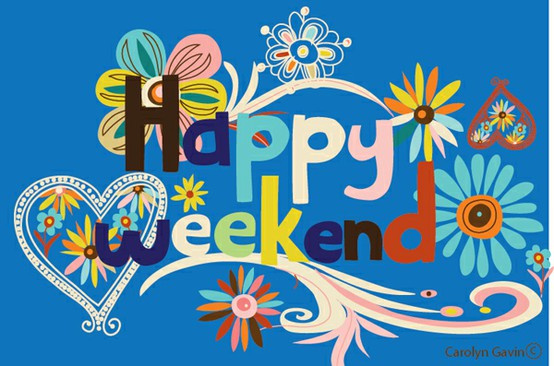